香港學科測驗模組
教育局
系統及資訊管理組
香港學科測驗模組 - 概覽
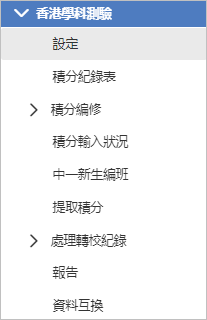 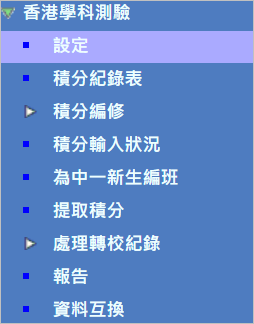 香港學科測驗模組
WebSAMS                           CloudSAMS
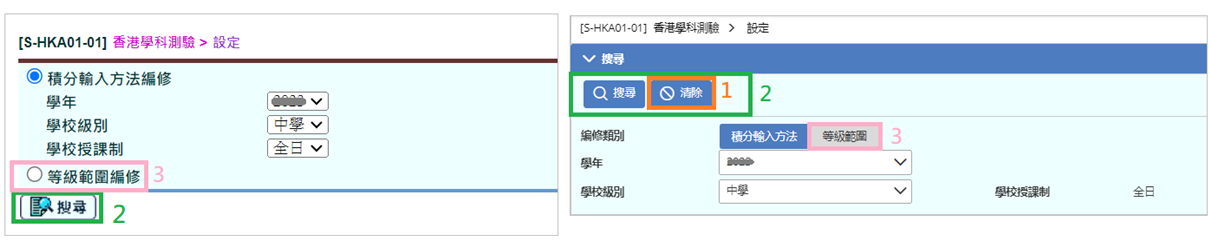 1. 新增按鈕
2. 功能鍵位置轉換
3. 選項名稱
香港學科測驗模組
WebSAMS                         CloudSAMS
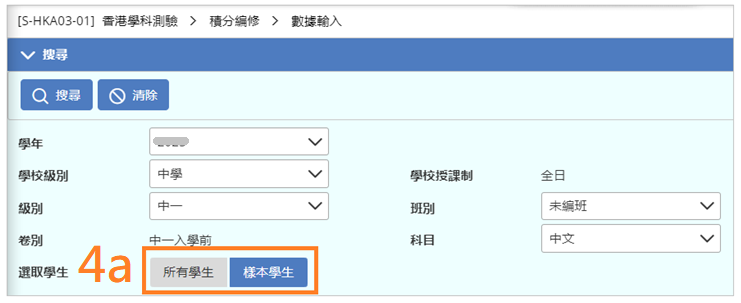 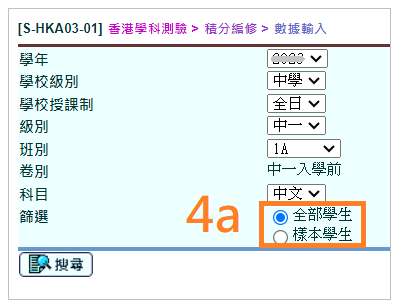 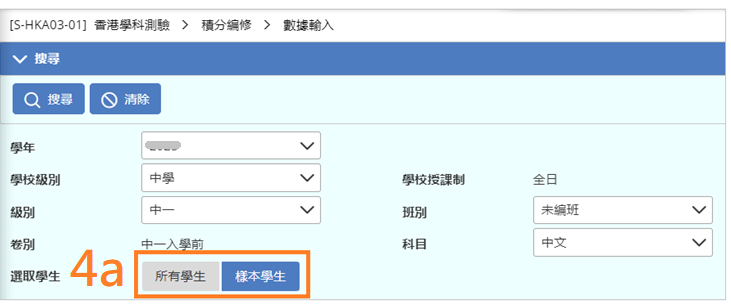 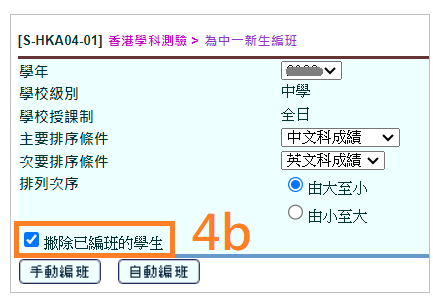 4. 選項按鈕鍵設計
香港學科測驗模組
WebSAMS                         CloudSAMS
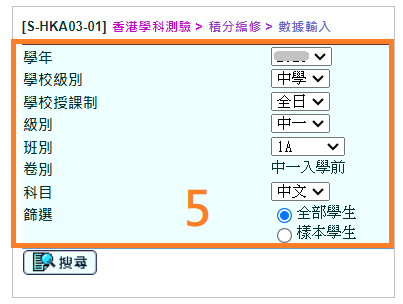 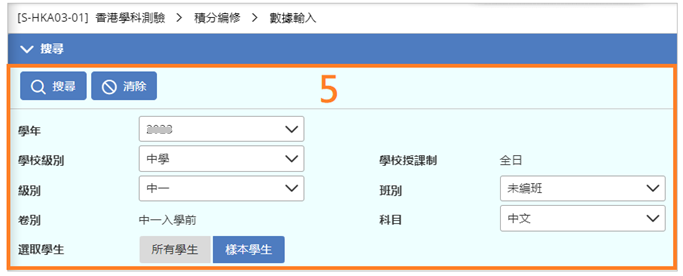 5. 選項的版面配置
香港學科測驗模組
WebSAMS                         CloudSAMS
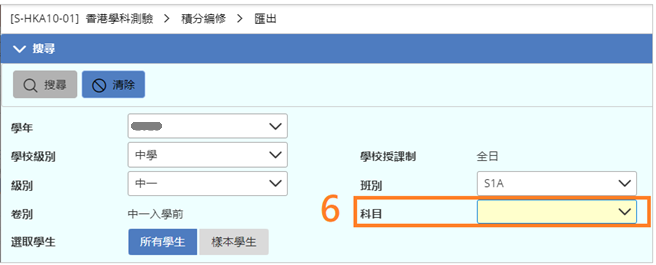 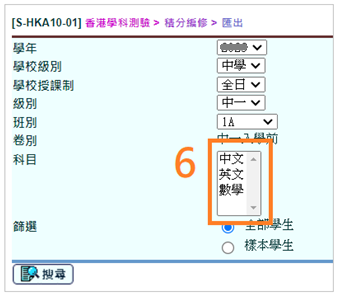 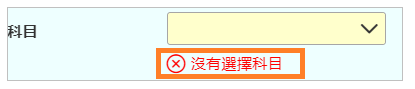 6. 必填欄位及填寫提示設計
香港學科測驗模組
WebSAMS                         CloudSAMS
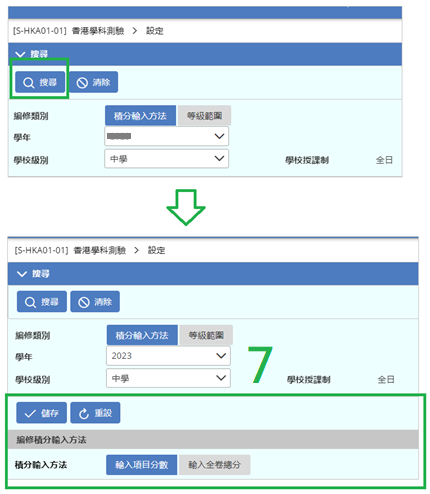 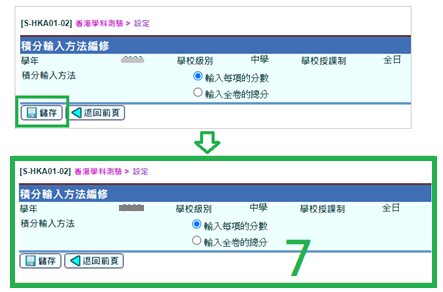 7.搜尋結果於同頁顯示
香港學科測驗模組
WebSAMS                         CloudSAMS
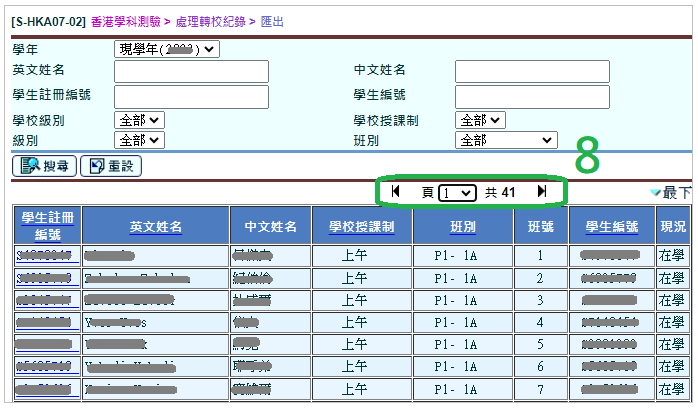 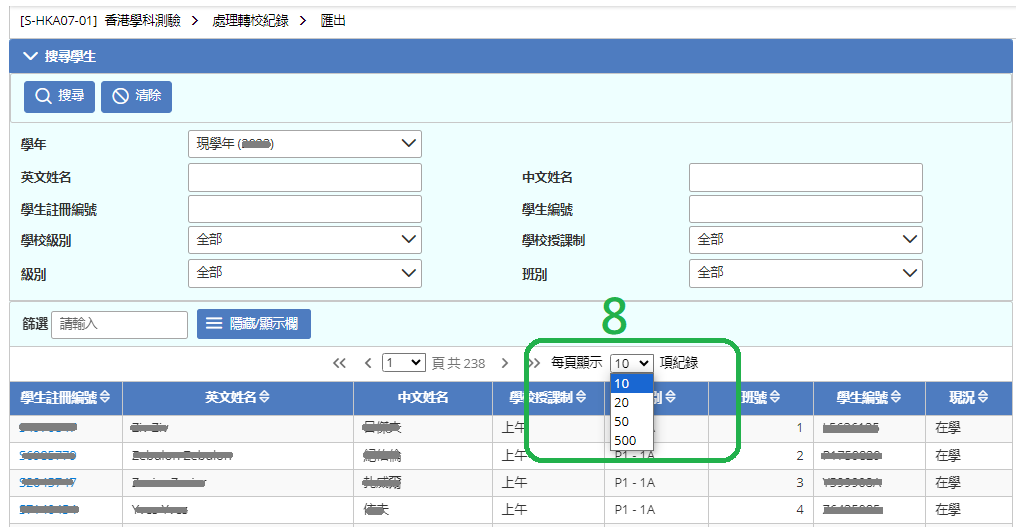 8.搜尋結果的顯示
香港學科測驗模組
CloudSAMS
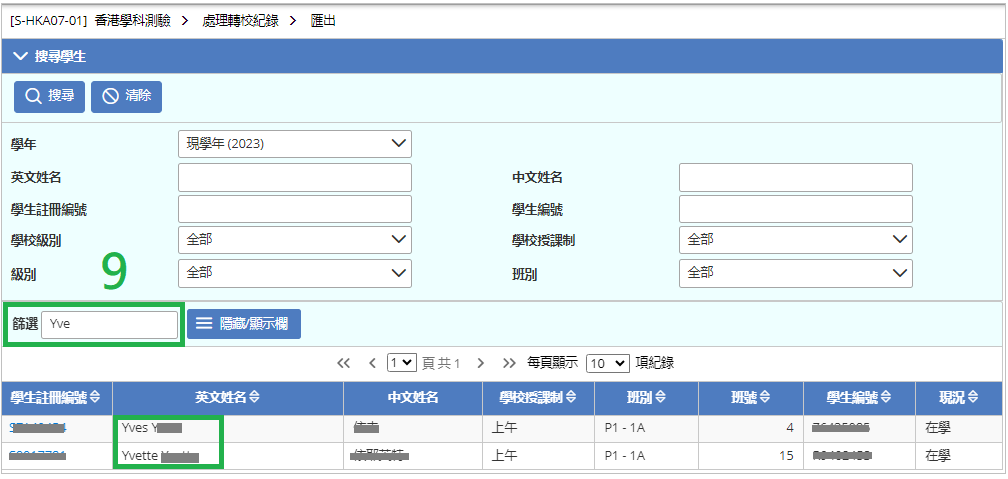 9.篩選功能 – 協助用戶進行快速搜尋
完